Rendición de cuentas y Covid-19Políticas de transparencia
DRA. LOURDES MORALES CANALES
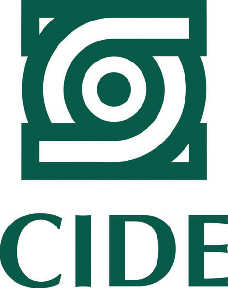 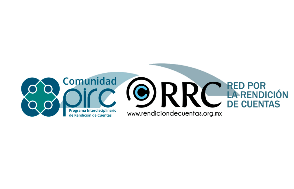 Hoja de ruta:
Definiciones conceptuales
El papel de la información en una emergencia sanitaria
Transparencia proactiva
Gobierno abierto
Fiscalización
Responsabilidades
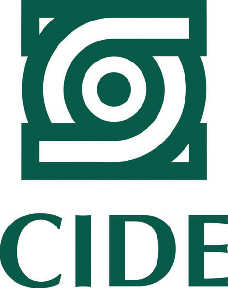 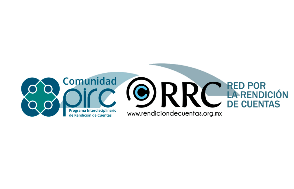 Rendición de cuentas y transparencia
Rendición de cuentas es un concepto polisémico (tiene muchos significados) sin embargo, hay ciertos pilares fundamentales para su existencia.

En primer lugar se trata de una relación entre dos o más entes. Se rinde cuentas de algo o sobre algo. En esta relación debe de existir: información (para evaluar, vigilar, constatar, conocer), claridad de las cuentas públicas (registro sobre el uso y destino de los recursos) y responsabilidad. Es decir, hacerse cargo de las consecuencias de las acciones y decisiones.
Rendición de cuentas: concepto
La rendición de cuentas puede ser visto como un ideal de los gobiernos democráticos.
Sin embargo, es necesario que existan mecanismos e instituciones que:
Garanticen el acceso a la información
Posibiliten el seguimiento del gasto público
Evalúen el impacto de las decisiones
Permitan la claridad y el ejercicio de las responsabilidades públicas
Fomenten la participación ciudadana
¿Por qué es necesaria la rdc en contextos de emergencia?
Porque otorga legitimidad a las decisiones
Porque permite una maximización del uso de los recursos
Porque permite definir responsabilidades
Porque permite corregir a tiempo acciones que no están dando resultados
Porque blinda a las instituciones de posibles abusos y actos de corrupción
Porque salva vidas
Antecedentes: crisis sanitarias
La información es un bien fundamental para la toma de decisiones.
Sin información clara, oportuna, comprensible y confiable no se pueden tomar decisiones ni planear rutas de acción.
En una emergencia sanitaria, la rendición de cuentas es fundamental para optimizar decisiones y para que los recursos disponibles puedan canalizarse de manera efectiva.
El sistema de vigilancia epidemiológica y las estrategias de registro se han perfeccionado en los últimos años.
Casos paradigmáticos (SIDA, Ébola) demostraron que se pueden potenciar fuentes de información cuando se suman a una estrategia sectores ajenos al gobierno.
También cuando se determinan responsabilidades y se delimitan con claridad objetivos conjuntos.
Casos anteriores demostraron también que en tiempos de crisis hay áreas vulnerables que son aprovechadas para cometer actos de corrupción.
El mundo y el acceso a la información hace un año…
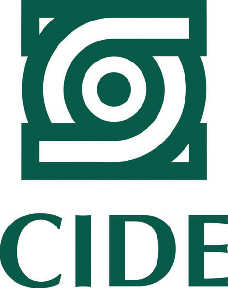 Fuente: Article 19, Right to Know Day 2018.
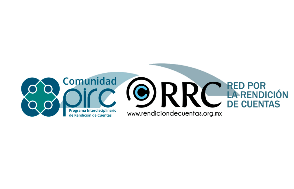 UNESCO, pandemia y derecho a saber
Bajo el lema “¡Acceso a la información-salvar vidas, construir confianza y traer esperanza! Se confirmaron las premisas de la información en tiempos de crisis. Es una ventaja que el derecho a saber esté reconocido prácticamente en todo el mundo. Por ello se requiere:

1.- Garantías legales: es necesario contar con garantías de acceso a la información: hoy en día existen 127 países con leyes de acceso a la información.  Esta es la base de la exigencia social del ejercicio del derecho.
2.-Estándares internacionales: la crisis por Covid-19 impactó distintas actividades y obligó a la canalización de recursos. Aún así, las autoridades tienen al obligación de cumplir con estándares de transparencia garantizando el acceso a la información. Cualquier restricción debe de ser mínima y debe estar debidamente fundamentada.
3.-Procedimientos: en tiempos de pandemia, las solicitudes de información deben de ser procesadas sin cargo y las prioridades deben de focalizarse en salud, economía y otros aspectos vinculados a la crisis. Las comisiones y órganos de transparencia deben de continuar operando.
UNESCO: pandemia y derecho a saber
4.-Proactividad: las instituciones del Estado deben de construir confianza en tiempos de crisis a través de la publicación proactiva de la información incluyendo datos relevantes y estadísticas. Esto permite construir un sentido de pertenencia

5.-Privacidad: Los ciudadanos tienen derecho a salvaguardar el derecho a la privacidad a pesar de la recolección y procesamiento de sus datos. En épocas de crisis los reguladores minimizan el derecho a la privacidad frente al derecho de acceso cuando hay un potencial conflicto entre ambos.
Transparencia, ¿obligatoria o proactiva?
La transparencia es el acto de colocar información de utilidad social en la vitrina pública. No toda la  información es relvante (ej. Información de índole privada o confidencial)  pero  si lo es toda aquella información que es de interés público, es decir cuyo conocimiento beneficia a la comunidad. 
La transparencia proactiva, es el mecanismo mediante el cual aquella información que no está forzosamente contemplada en las obligaciones de transparencia –lo cual ahora es inusual puesto que hay al menos 48 obligaciones comunes de transparencia- pero que es de utilidad social, por ejemplo, cruces de información, bases de datos, minutas, comunicaciones es colocada de manera accesible, oportuna, confiable y en datos abiertos a la sociedad. 

Está vinculada al desarrollo de políticas de transparencia para lo cual se requiere detectar las demandas de información de la sociedad para generar los mecanismos de acceso a la misma.
¿Qué es una política de transparencia?
Una política de transparencia implica una serie de decisiones y acciones para que a través del uso de información se puedan resolver problemas públicos.
Existen distintos modelos de políticas de transparencia, pero al menos se conocen tres:
Para saber
Para resolver
Para resolver en colaboración (Fung, Graham y Weil)
Políticas de transparencia
¿Cómo se puede diseñar esta política?
Identificación de la demanda de información que permita resolver un problema (comportamiento ante la crisis)
Detección de las fuentes de información confiable  (al interior o exterior de la institución)
Generación de la información (información se recopila, ordena, categoriza y procesa en contenidos útiles)
Medición del uso de la información publicada
Evaluación del efecto de la información publicada
Corrección o mejoras
¿Cuál es la base normativa?
Obligaciones comunes Art. 70 de la LGT
XVII. 	Datos curriculares
XVIII. 	Funcionarios sancionados
XIX.   	Servicios 
XX.    	Trámites
XXI.   	Presupuesto e informes trimestrales
XXII.  	Deuda pública
XXIII.  	Comunicación social y publicidad 
XXIV.  	Resultados de auditorías
XXV.    	Dictámenes estados financieros
XXVI.   	Personas físicas o morales a quienes se asigne recursos públicos
XXVII.  	Concesiones, contratos, convenios, permisos, licencias o autorizaciones otorgados
XXVIII. 	Procedimientos de adjudicación directa, invitación restringida y licitaciones
XXIX.    Informes
I.        Marco normativo 
II.       Estructura orgánica 
III.      Facultades de cada Área
IV.      Metas y objetivos 
V.       Indicadores interés público
VI.     Indicadores de resultados
VII.    Directorio
VIII.   Remuneración servidores públicos
IX.     Gastos de representación y viáticos
X.      Total de plazas (base y confianza)
XI.     Contrataciones honorarios
XII.    Declaraciones patrimoniales
XIII.   Datos de Unidad de Transparencia
XIV.   Concursos para ocupar cargos
XV.    Programas sociales
XVI.  Relaciones laborales y recursos públicos a  sindicatos
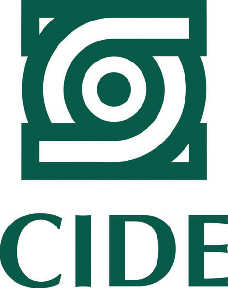 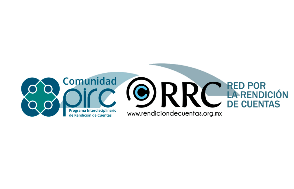 Obligaciones comunes Art. 70 de la LGT
XLI.    	Estudios pagados con recursos públicos
XLII.   	Pagos a jubilados y pensionados
XLIII.  	Ingresos totales del sujeto obligado
XLIV.  	Donaciones en dinero o en especie
XLV.   	Instrumentos de archivos
XLVI.  	Actas de las sesiones, opiniones y recomendaciones de los consejos consultivos
XLVII.  	Solicitudes a empresas concesionarias para la intervenciónde comunicaciones privadas, el acceso al registro de comunicaciones y la localización geográfica, y
XLVIII.   Otra información útil o relevante
XXX.  	Estadísticas generadas
XXXI.   	Informes de avances y documentos financieros
XXXII.  	Padrón proveedores y contratistas
XXXIII. 	Convenios con sectores social  y privado
XXXIV. 	Inventario de bienes
XXXV.  	Recomendaciones  y su atención en materia de derechos humanos
XXXVI. 	Resoluciones y laudos de juicios
XXXVII. 	Mecanismos de participación ciudadana
XXXVIII. 	Programas ofrecidos
XXXIX.  Actas y resoluciones del Comité de Transparencia
XL.       Evaluaciones y encuestas a programas financiados con recursos públicos
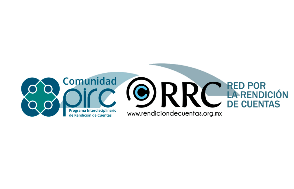 ¿Transparencia proactiva o gobierno abierto?
Transparencia proactiva
Art. 2. Son objetivos de esta ley:
V. Establecer las bases y la información de interés público que se debe difundir proactivamente;

Artículo 24. Para el cumplimiento de los objetivos de esta Ley, los sujetos obligados deberán cumplir con las siguientes obligaciones, según corresponda, de acuerdo a su naturaleza:
VIII. Establecer políticas de transparencia proactiva atendiendo a las condiciones económicas, sociales y culturales;

Artículo 42. Los Organismos garantes tendrán, en el ámbito de su competencia, las siguientes atribuciones:
IX. Suscribir convenios con los sujetos obligados que propicien la publicación de información en el marco de las políticas de transparencia proactiva;
Transparencia proactiva
Artículo 45. Los sujetos obligados designarán al responsable de la Unidad de Transparencia que tendrá las siguientes funciones:
IX. Promover e implementar políticas de transparencia proactiva procurando su accesibilidad;
Transparencia Proactiva
Artículo 56. Los Organismos garantes emitirán políticas de transparencia proactiva, en atención a los lineamientos generales definidos para ello por el Sistema Nacional, diseñadas para incentivar a los sujetos obligados a publicar información adicional a la que establece como mínimo la presente Ley.
Dichas políticas tendrán por objeto, entre otros, promover la reutilización de la información que generan los sujetos obligados, considerando la demanda de la sociedad, identificada con base en las metodologías previamente establecidas.

Artículo 57. La información publicada por los sujetos obligados, en el marco de la política de transparencia proactiva, se difundirá en los medios y formatos que más convengan al público al que va dirigida.

Artículo 58. El Sistema Nacional emitirá los criterios para evaluar la efectividad de la política de la transparencia proactiva, considerando como base, la reutilización que la sociedad haga a la información.
La información que se publique, como resultado de las políticas de transparencia, deberá permitir la generación de conocimiento público útil, para disminuir asimetrías de la información, mejorar los accesos a trámites y servicios, optimizar la toma de decisiones de autoridades o ciudadanos y deberá tener un objeto claro enfocado en las necesidades de sectores de la sociedad determinados o determinables.
¿En qué se traduce?Lineamientos INAI
Fuente: INAI
Modelo INAI transparencia proactiva
¿Cuál es la diferencia?
Transparencia proactiva

Implica un diagnóstico de necesidades de información
La responsabilidad recae en el sujeto obligado
Está identificado un problema que se quiere resolver
Gobierno Abierto

Es un esquema de trabajo  para solucionar problemas conjuntos entre sociedad y gobierno.
Puede diseñarse de distintas formas
La innovación, datos abiertos y nuevas tecnologías potencian sus resultados.
Marco normativo generalGobierno Abierto, (Cap. III Art.59)
Artículo 59.  Los Organismos garantes, en el ámbito de sus atribuciones coadyuvarán, con los sujetos obligados y representantes de la sociedad civil en la implementación de mecanismos de colaboración para la promoción e implementación de políticas y mecanismos de apertura gubernamental.
Artículo 42. Los Organismos garantes tendrán, en el ámbito de su competencia, las siguientes atribuciones:
XX. Los Organismos garantes, en el ejercicio de sus atribuciones y para el cumplimiento de los objetivos de la presente Ley, fomentarán los principios de gobierno abierto, la transparencia, la rendición de cuentas, la participación ciudadana, la accesibilidad y la innovación tecnológica;
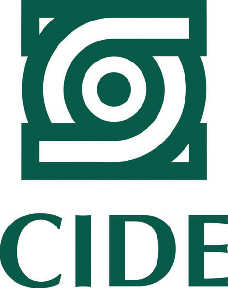 Trípode de Gobierno Abierto
Ecosistema para la colaboración
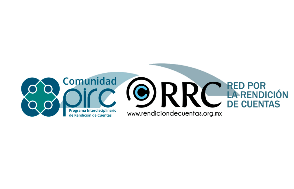 Fuente: Elaboración propia
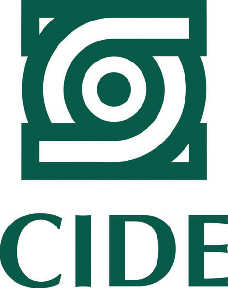 Gobierno Abierto
¿qué NO es?
¿Qué SI es?
Publicación de datos
Datos abiertos
Reuniones públicas
Consultas
Buzones ciudadanos
Conjunto de acciones y decisiones que implican:
Información
Transparencia
Participación ciudadana
Colaboración-co-creación a partir de una agenda que busque la mejora del desempeño gubernamental
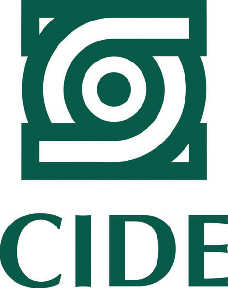 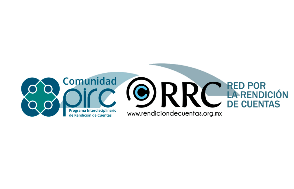 Gobierno abierto y sus problemas
Confusión conceptual: una confusión común es confundir al GA con el movimiento de datos abiertos, o bien con la tendencia instrumental de modernización administrativa del gobierno electrónico.

Reducción: Se cree que reducir el gobierno abierto a una consulta, una reunión o a las múltiples aplicaciones informáticas que buscan mejorar la prestación de servicios públicos o la comunicación hacia fuera, es suficiente.

Pensar en el paradigma AGA: (Alianza para el Gobierno Abierto) Se cree que el modelo de AGA impulsado por el ex -Presdiente de USA, Barack Obama, en donde los gobiernos federales establecen compromisos con ciertas organizaciones sociales, excluyendo los gobiernos subnacionales (aunque esto cambió a raíz del 2015) es la única forma. Se cree que hay que seguir una receta.

Resistencias: Resistencias burocráticas a abrir cierta información a la ciudadanía puesto que el nivel de responsabilidad y de compromiso, aún en modelos de co-creación, es distinta entre los funcionarios y los ciudadanos que participan. Esto implica un cambio de cultura y procesos de toma de decisión más lentos pero más efectivos. También hay falta de claridad en los objetivos que se quieren conseguir
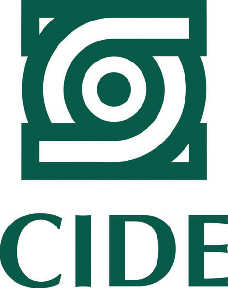 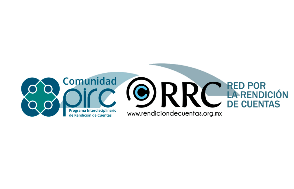 Información y gobierno abierto
De muy poco le sirve al ciudadano conocer información parlamentaria que:
No es sustantiva (acerca de quién, cómo, por qué se toman las decisiones públicas y sus cosecuencias).
No se vincula complementariamente a procesos de rendición de cuentas. 
Es proporcionada de forma unidireccional y no cataliza el diálogo ni una retroalimentación del ciudadano al gobierno. 
Es proporcionada en un lenguaje complejo, sólo asequible para un grupo de especialistas en la materia. 
No es proporcionada de forma oportuna ni verificable.
Es proporcionada en formatos de difícil acceso y uso por parte de los usuarios. 
Carece de valor para ser aprovechada en las actividades cotidianas de los ciudadanos por ser irrelevante.
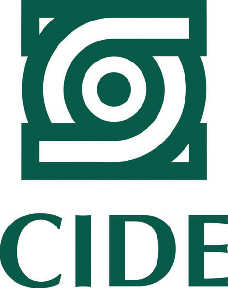 Gobierno abierto y participación ciudadana
Existen diversas críticas al respecto. 
¿qué legitimidad tienen los que participan? 
¿quién los eligió? 
¿a nombre de quiénes hablan? 
¿cuál es su mandato?
 ¿cuál es su responsabilidad?

     PROBLEMAS DE REPRESENTATIVIDAD
     PROBLEMAS DE TEMPORALIDAD
     PROBLEMAS DE INFORMACIÓN
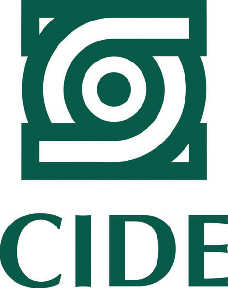 Gobierno abierto y participación
Sin embargo, se puede generar un contexto favorable a la participación si:
Se establecen objetivos claros (¿para qué participación?)
Se establecen compromisos mutuos (de ambos lados)
Se delimitan mecanismos y su temporalidad (¿es un mecanismo de corto o largo plazo?)
Se mantiene un nivel de información 
Se genera confianza y mutuo reconocimiento
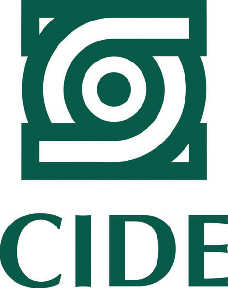 BAJA                                          INFLUENCIA      			ALTA                                                     INFLUENCIA                                   MEDIA                                    INFLUENCIA
INFORMAR      RECOPILAR      DISCUSIÓN     INVOLUCRA-   CO-CREACIÓN 
EDUCAR        INFORMACIÓN                                       MIENTO
nic
Comunicación
Ninguna
Consulta
Influencia 
comunicativa
Diálogo
Visión
Opciones
Toma de 
decisiones
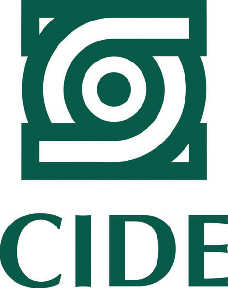 Curso de
Autoridad
acción
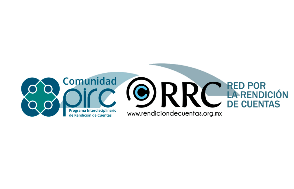 Diferencias
Baja Influencia
Alta influencia
Política de comunicación social
Denuncias ciudadanas
Informes 
Buzón de quejas
Comités de seguimiento
Mecanismos de democracia directa
Comités  de evaluación y acompañamiento de políticas públicas
Gobierno Abierto con principios y reglas establecidos
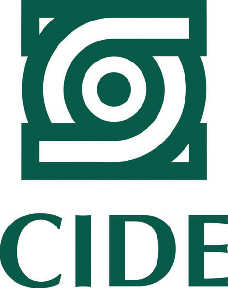 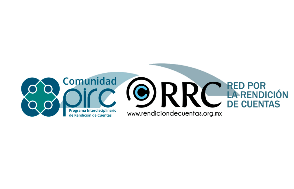 En cuanto a las cuentas públicas…
Además de los registros sobre el uso y destino de los recursos se requieren mecanismos de transparencia y vigilancia de todo el ciclo presupuestario.
En tiempos de emergencia sanitaria las áreas sensibles son:
Contrataciones
Adquisiciones
Innovación digital
Ayudas sociales focalizadas
En fiscalización…
Se recomiendan al menos las siguientes prácticas para el mejor uso de los recursos:
Auditorías conjuntas
Aumento de la vigilancia social en todas las etapas de la fiscalización (Ej. https://oag.parliament.nz/media/2020/controller-july) 
Aumentar la posibilidad de hacer trámites vía digital con flexibilidad y seguridad
Auditar la transparencia de la información oficial
Recomendaciones puntuales para reformular planes de desarrollo y reorientar prioridades
En cuanto a la responsabilidad pública
Los funcionarios deben de actuar en un marco de integridad y ética pública apegada a valores democráticos.
En tiempos de crisis sanitaria los niveles de responsabilidad son institucionales individuales.
Individuales: cumplir con las normas de conducta que eviten la propagación del virus.
Estar informado 
Evitar la propagación de información falsa
Denunciar sobre casos de corrupción o abusos
Institucionales: definir protocolos de actuación al interior de las instituciones.
Brindar certeza y flexibilidad a los servidores más vulnerables
Establecer cadenas de mando y cadenas de rendición de cuentas
Contar con mecanismos de evaluación internos y externos
Casos
Prácticas de transparencia proactiva
https://www.sciencedirect.com/science/article/abs/pii/S0740624X14001154
Agua simple y cultura del agua https://water.europa.eu/, https://datos.gob.mx/busca/dataset/calidad-del-agua-de-uso-y-consumo-humano  
Observatorio de participación política de las mujeres en México (INMUJERES)
https://observatorio.inmujeres.gob.mx/mvc/view/public/index.html?v=3.0.8 
4. Instituto Nacional de psiquiatría Ramón de la Fuente
http://inprf.gob.mx/datosabiertos/catalogoda.html
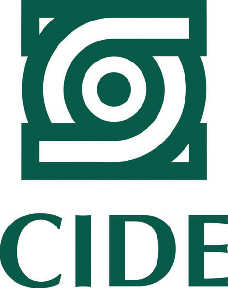 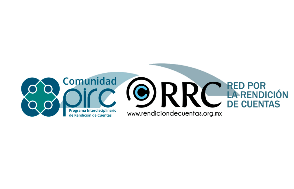 Prácticas de gobierno abierto y datos abiertos
https://oecd-opsi.org/innovations/citizens-forums-and-attitudes-to-agriculture-environment-and-rural-priorities/
https://oecd-opsi.org/innovations/libellula-a-civic-monitoring-lab-and-a-format-to-build-and-sustain-local-civic-monitoring-coalition/  
Open Data Watch https://opendatawatch.com/blog/indexes-of-data-quality-and-openness/
Datos abiertos
Alternative Data Fuels Center https://afdc.energy.gov/states/az
• Big Data Project
• Canadian Open Data Experience https://www.canadianopendataexperience.ca/ 
• Challenge.gov https://www.challenge.gov/ 
• Clinical Trials.gov https://clinicaltrials.gov/ 
• Data.Gov https://www.data.gov/ 
• Data.gov.au https://www.data.gov.au/ 
• Data.Gov.Uk https://data.gov.uk/ 
• Data.govt.Nz https://data.govt.nz/ 
• Datos Abiertos Gencat http://governobert.gencat.cat/es/dades_obertes/ 
• Do The Mozzie Wipeout https://www.nea.gov.sg/programmes-grants/campaigns/do-the-mozzie-wipeout-campaign 
• Education Dashboard https://www.caschooldashboard.org/reports/43696414332904/2019 
• Eesti.ee  https://www.eesti.ee/en/emergency-situation/help-and-information-in-the-emergency-situation/ 
• Foreign Assistance https://www.foreignassistance.gov/ 
• Gov Hack https://govhack.org/ 
• Health Department Inspection Scores https://www.tn.gov/health/health-program-areas/eh/eh-inspections.html 
• Humanitarian Data Exchange https://data.humdata.org/
Sitios de interés
Enlaces de interés
Alianza para el Gobierno Abierto – México https://gobabiertomx.org/ 
https://micrositios.inai.org.mx/gobiernoabierto/?page_id=327
https://micrositios.inai.org.mx/gobiernoabierto/wp-content/uploads/2020/08/REPORTE-DE-BANCO-DE-PRACTICAS.pdf
The National Democratic Institute
https://repositorio.cepal.org/bitstream/handle/11362/44749/S1601154_es.pdf?sequence=3
Respuesta abierta, recuperación abierta  https://www.opengovpartnership.org/es/stories/open-response-open-recovery/ 
Red por la Rendición de Cuentas: www.rendiciondecuentas.org.mx
Sunlight Foundation https://sunlightfoundation.com/ 
FOIA network https://gijn.org/2020/04/08/tips-on-making-foia-requests-about-covid-19/ 
Recursos para periodistas 
https://gijn.org/gijns-global-guide-to-foi-and-rti/ 
https://gijn.org/2018/12/11/leyes-de-acceso-a-la-informacion/
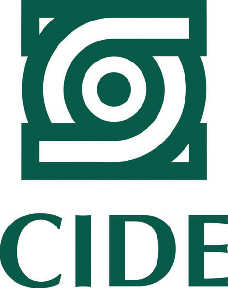 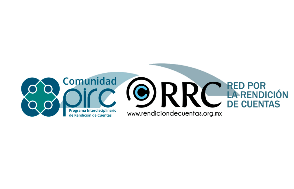